E ED 480 Science and Social Studies Curriculum Methods Spring 2019Dr. Susan Belgrad
WEEK ONE
SESSION ONE
People SearchFind someone who …Directions:  Read the items listed and prepare your response to one or more.  Introduce yourself to each classmate and address one of the items. Then sign your first name in the relevant box on their people search page.  When all boxes are filled on your page take your seat.
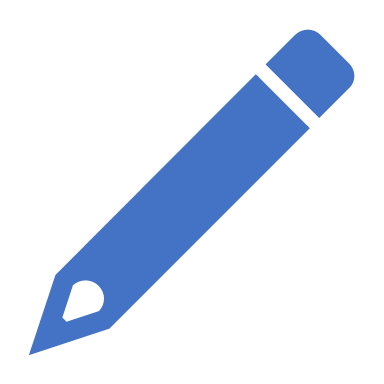 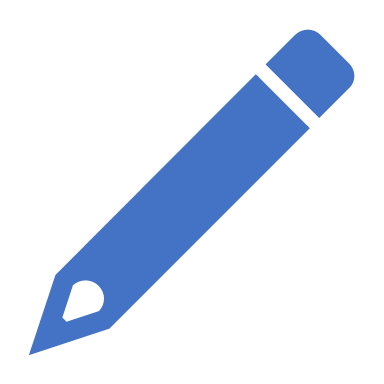 About Your Instructor
Among Dr. Belgrad's titles are:  
Project Director, CDE CEMSPLI Achieve through PLCs
Principal Investigator for three past NASA             Education Grants
Faculty Fellow—CSUN Institute for Sustainability
CO-PI LADWP: Effecting Energy Efficiency and      Water Conservation
As an Advisory Board Member of WISE - Women in Science and Engineering,  Susan has led the CSUN PI-Day celebration that has grown to become a campus-community wide event. She has also promoted programs such as “Watching the Earth Breathe” that featured NASA Jet Propulsion Lab’s Dr. Karen Yuen.
In the upcoming year, Dr. Belgrad will serve on a CSU-UC planning committee, ECLIPS to identify effective environmental and sustainability curricula, which has been developed at statewide agencies to help prepare today’s  K-12 students to become knowledgeable and inspired ambassadors for responding to the challenges of a warming planet through global citizenship.
About Your Instructor
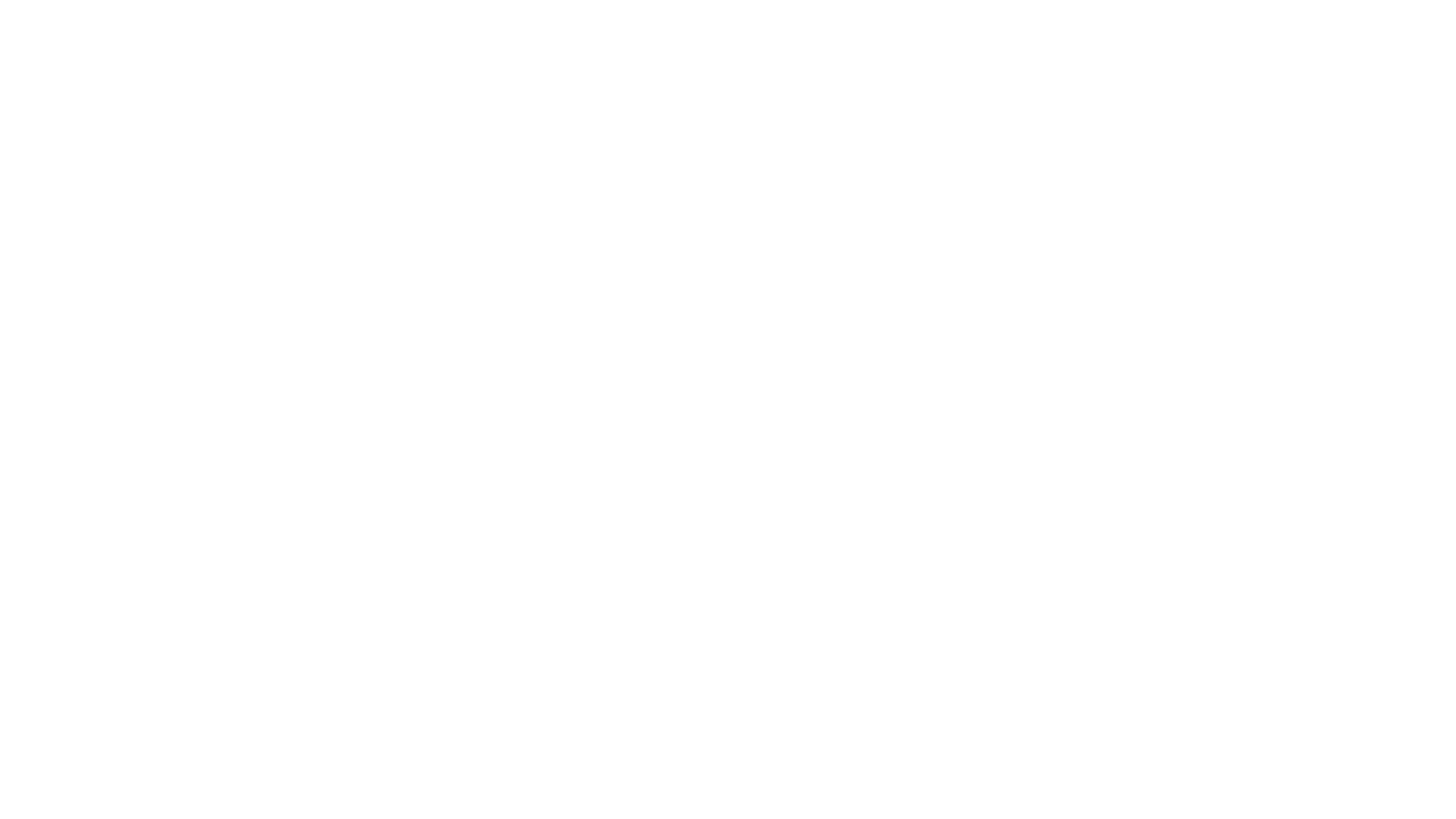 About Your Instructor
Dr. Belgrad works with faculty across the campus and school communities to advance Women in STEM –both in business/industry and in academia.  She brings faculty together to  plan and lead the annual Rally in the Valley and STEAM Expo.  RIV engages upper-elementary girls and boys in design and automation, programming robotics and in a coopertition that models the “gracious professionalism.” This soft skill is required of all members of science and engineering teams who advance solutions for all aspects of human life and industry.
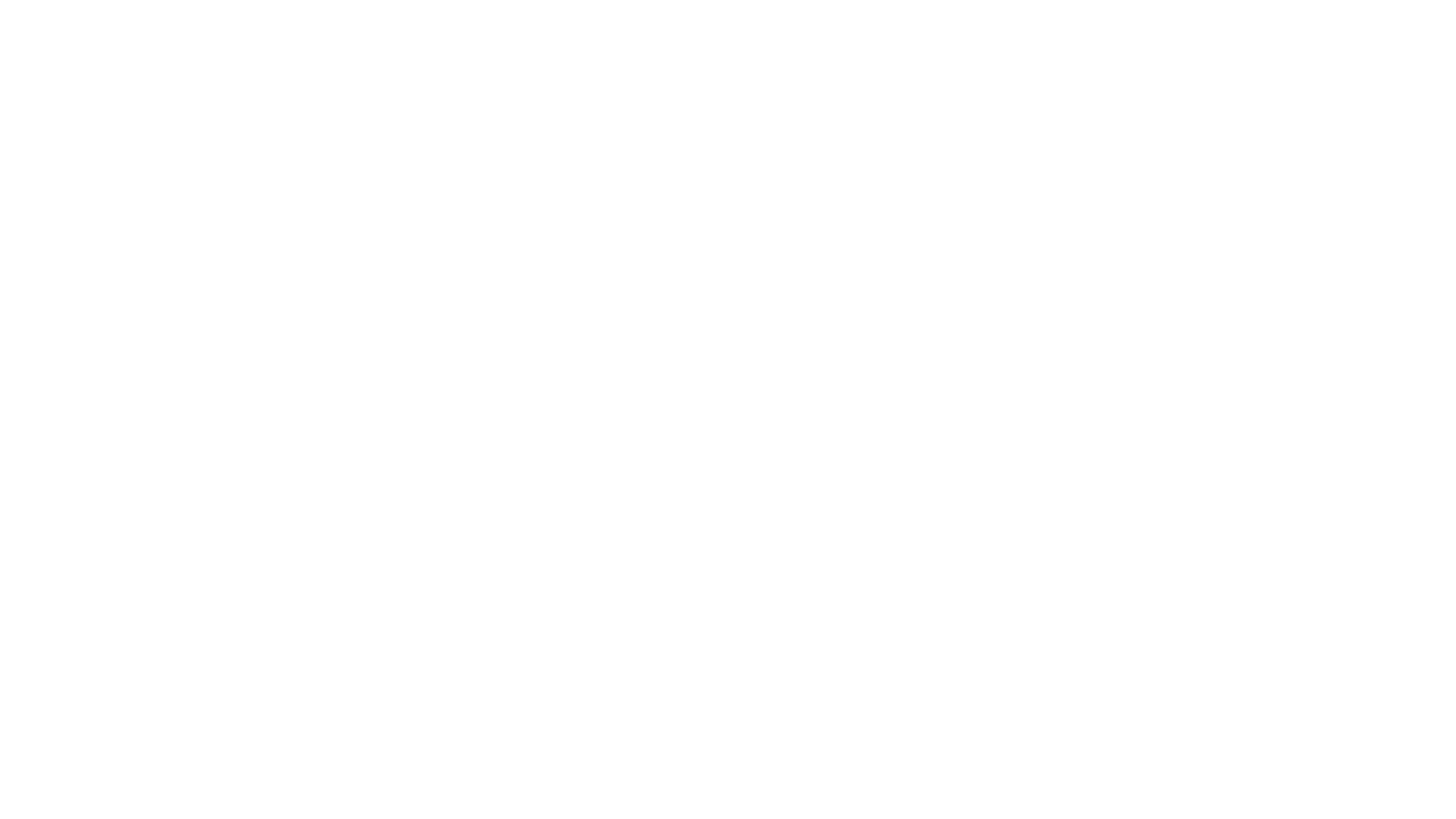 About the Syllabus
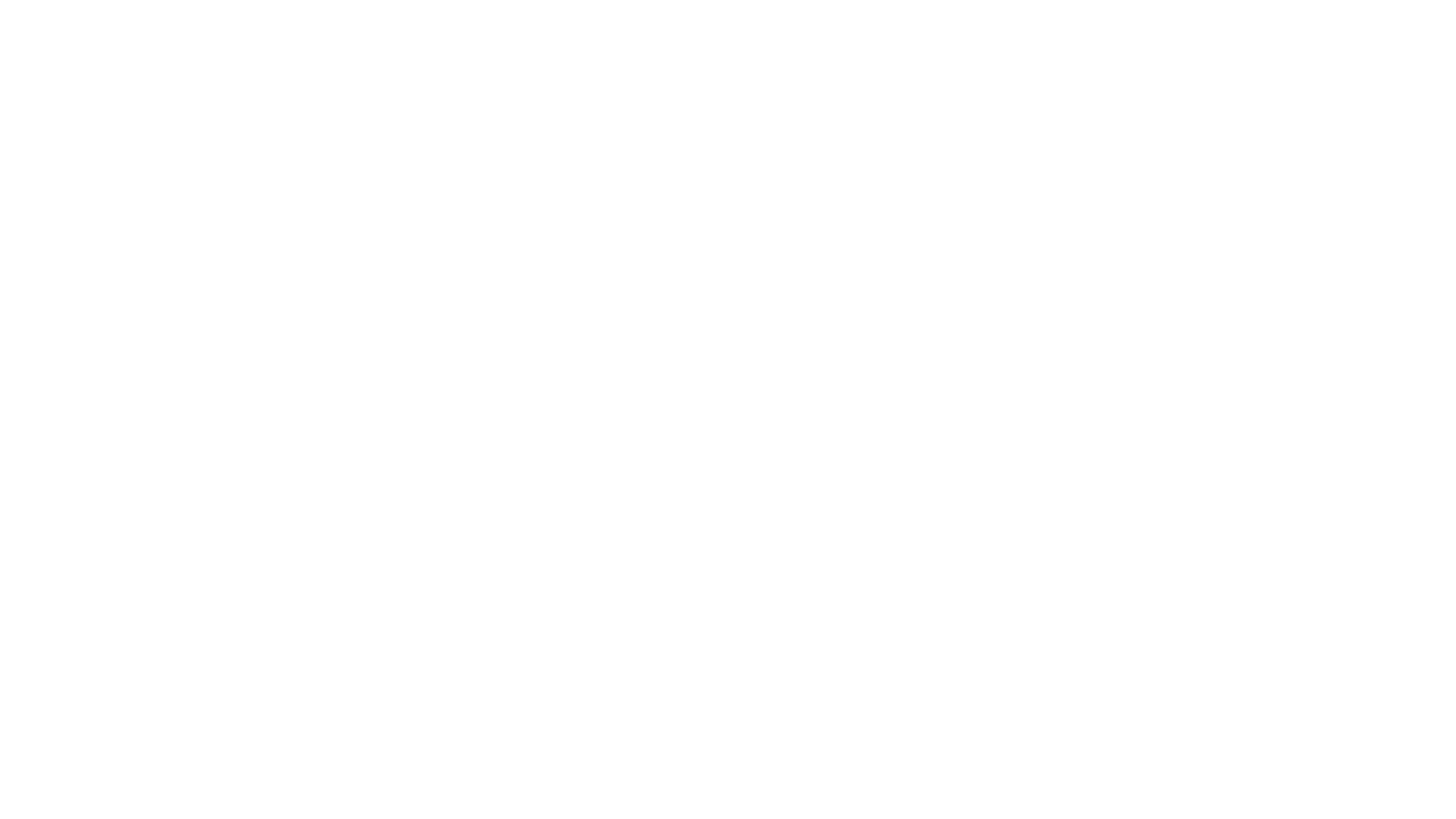 Assignment to a Base Group
We will be learning about advanced forms of cooperative learning. Throughout the semester we will be working in home (base) groups of three; formal task groups of three and informal task groups of four or more.
Class sessions will be led in ways that respect the norms of learning that have previously developed within your cohort while models for pro-social classroom environments will be presented to promote transfer to the K-6 classroom setting. 
As a contributing member of your cohort you are expected to complete the assigned readings and assignments so your peersmay benefit in class activities.
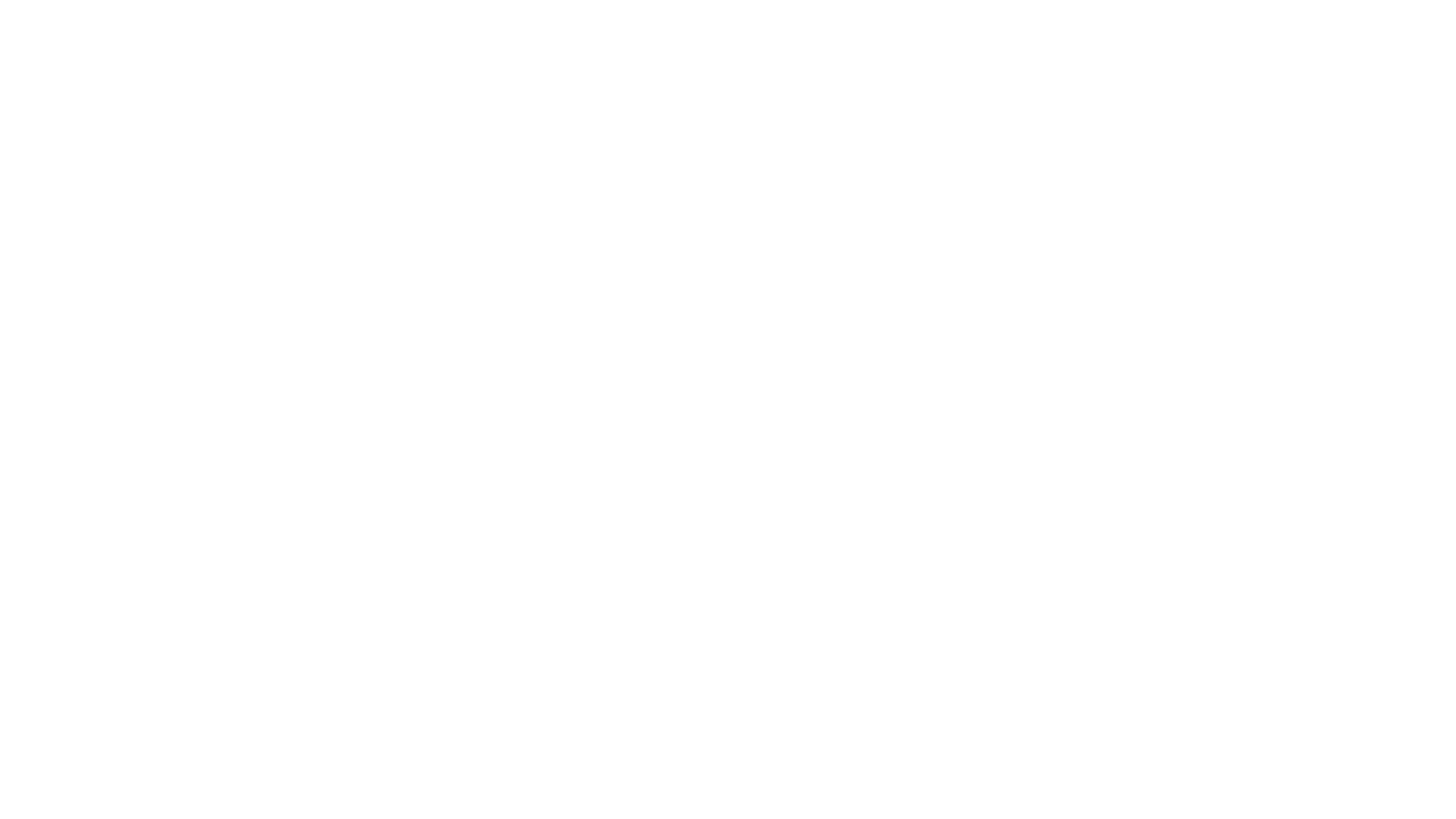 Assignment to a Base Group
We will be learning about advanced forms of cooperative learning. Throughout the semester we will be working in home (base) groups of three; formal task groups of three and informal task groups of four or more.
Class sessions will be led in ways that respect the norms of learning that have previously developed within your cohort while models for pro-social classroom environments will be presented to promote transfer to the K-6 classroom setting. 
As a contributing member of your cohort you are expected to complete the assigned readings and assignments so your peersmay benefit in class activities.
480 Info Card
Write your first name in the top-left corner of the card.
Write the your student teaching assignment (school/grade level on the top-right corner.
Write your nickname beneath your name.
Write your address and phone number beneath your nickname.
Write the course number of other classes this semester beneath the student teaching assignment info.
ON THE OTHER SIDE of the card, write the course number of a science class you enjoyed when you took it at CSUN 
Write the course number of a social science class you enjoyed when you took it at CSUN.
Finally, write in the names of the TWO class members who will be
           your BASE GROUP members in this course.
[Speaker Notes: This activity begins to create a sense of community. Blank, 3” x5” unlined notecards are distributed
A card is displayed on the screen
Directions for completing the card ACTIVITY are as follows:
Lead a discussion about the way in which business and industry professionals greet one another at meetings, events and seminars.  How do they exchange information? Look for opportunities to guide the discussion to the use of business cards.
What is key information that they provide? What is the purpose?
Here the purpose is to promote a sense of community—offer the chance of describe who you are and what your goals are for attending the event.
Lead the participants in completing each section of the business card as shown in the slides.
Finally, after the participants have competed their cards, direct them to find a partner. After the pairs settle direct everyone to find another partnered-pair (quad). After the pairs settle each one should choose one of the corner topics (success, benefit, goal or favorite) and explain to their partner why they selected the topic. After one or two minutes, ask them to switch partners and select a different corner to share. Participants continue switching until all four corner topics have beded niscussed.]
480 Info Card
_________________________                                  ___________________________
                 Name:   			                  Student Teaching Assignment Info _________________________                                     _________________________                Nickname                                                               Other Spring 19 Course #s

_________________________ _________________________   ____________              Address                                    City                                          Phone Number
____________________________________________
A CSUN science class (# and name)
____________________________________________
A CSUN social science class (# and name)
________________________________           ________________________________
                       TWO class members who will be in your BASE GROUP
Reflection Journals and Session Logs
We will be engaging in reflective practice as a Learning Community in two ways:
Session Logs – hand-written at the close of the class through the first three months
Reflective Journals – completed and submitted via email
     As your instructor I will read and respond to each of the reflective journals and logs that you submit and promote conversations regarding course content during sessions.  This also enables me to be responsive to any concerns or difficulties you may be experiencing in the course in an individual manner.
About the Course Agenda
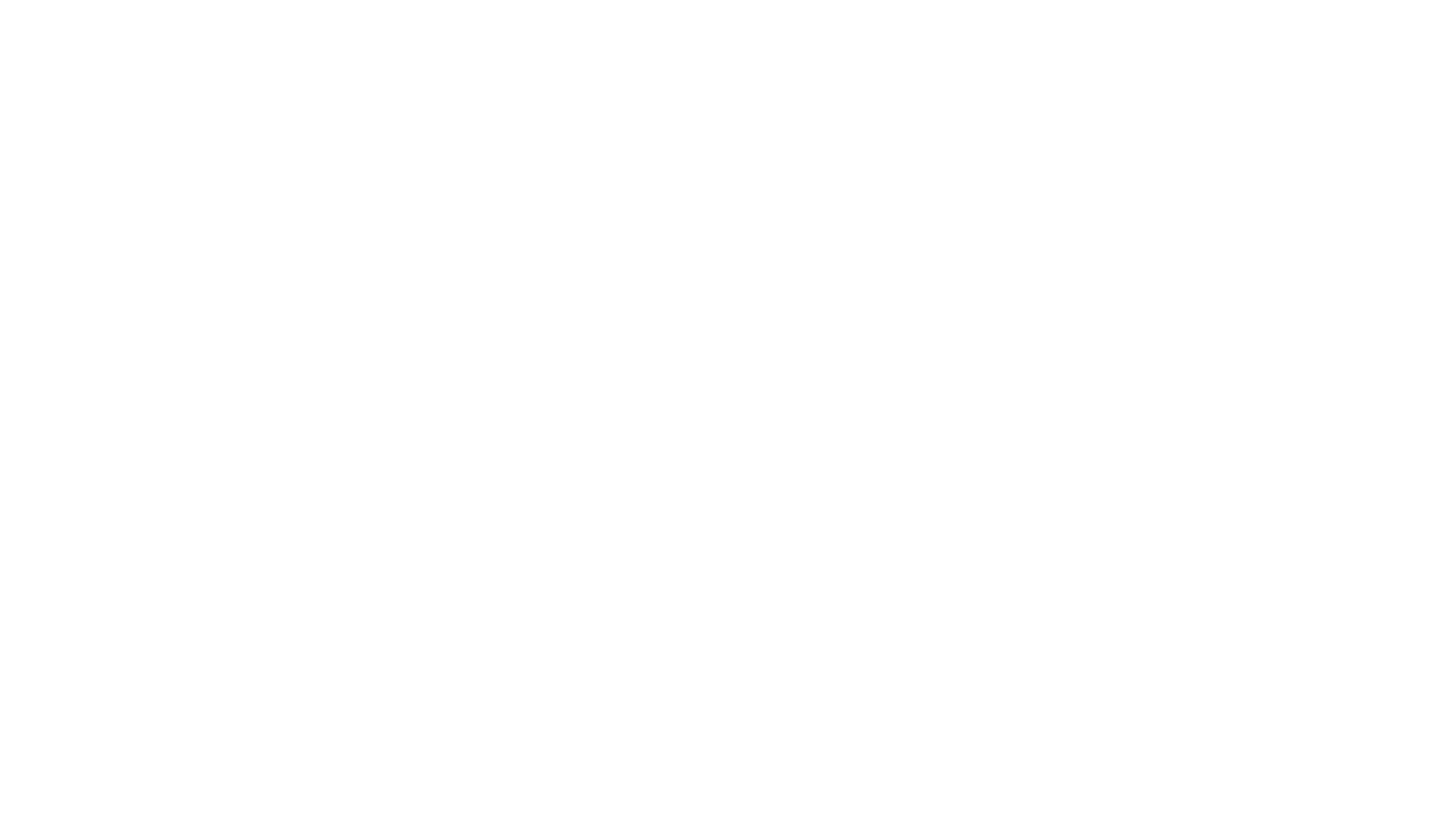 The Agenda is organized by week and session date.  All class sessions are designed to address the course objectives (TPEs) and to model the 2 Course Themes: Promoting Student Engagement through Developmentally-Appropriate and Dimensional Teaching and Learning Processes; and Essential Elements of Lesson Design and Assessment. At the close of each session, time will be spent to identify how the session addressed themes (optimally).
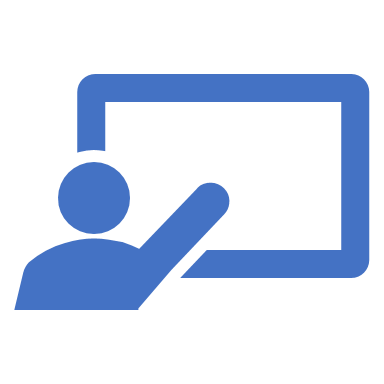 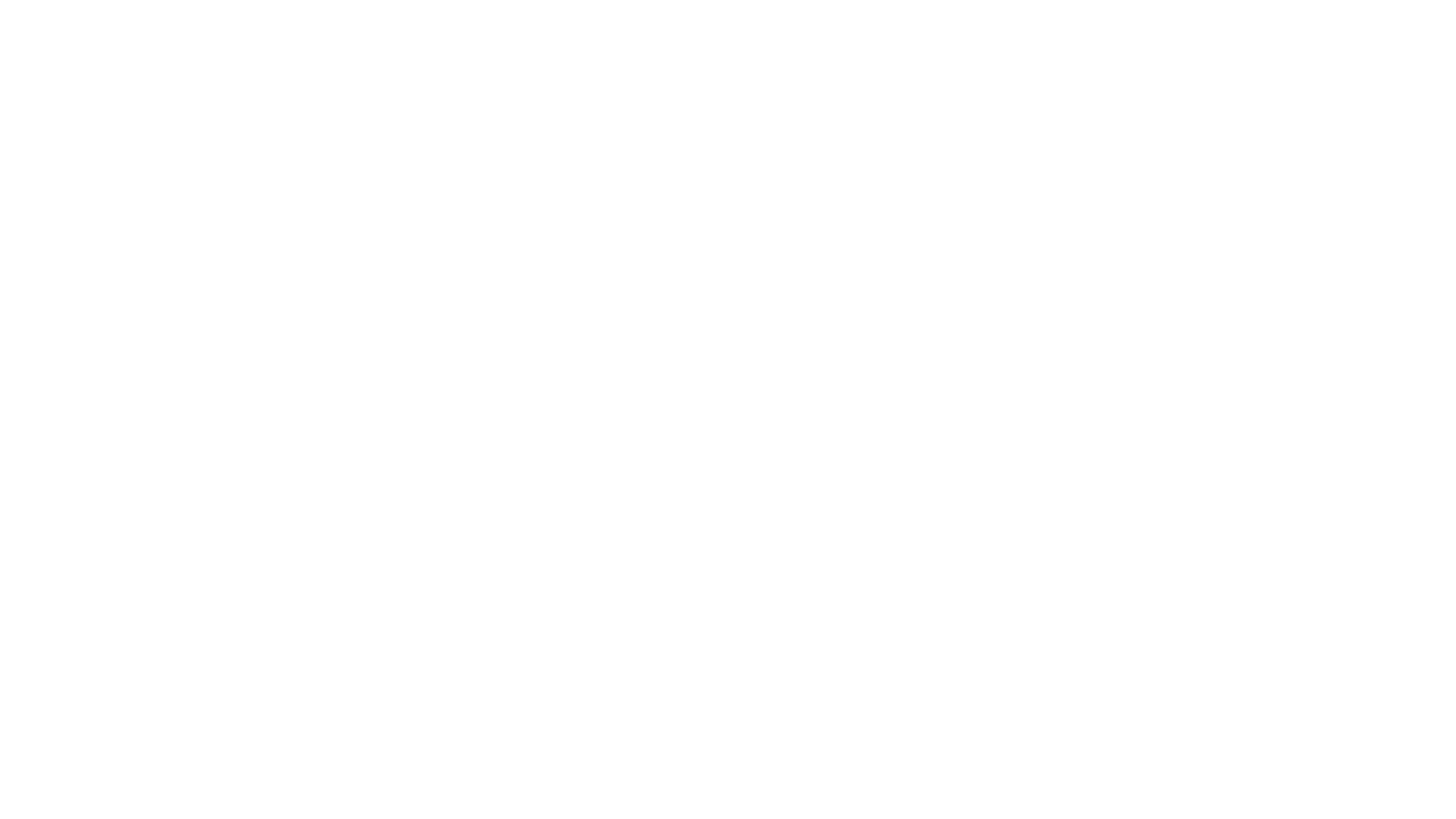 Using Kahoot
In order to demonstrate your knowledge and understanding of the key points from course readings, you and your Base Group will be assigned to create one, 10-minute Kahoot that engages your peers in thinking about and applying knowledge from the text material.  Time will be taken at the outset to go over the Kahoot Tutorial to be sure that all are at ease in deigning this activity.
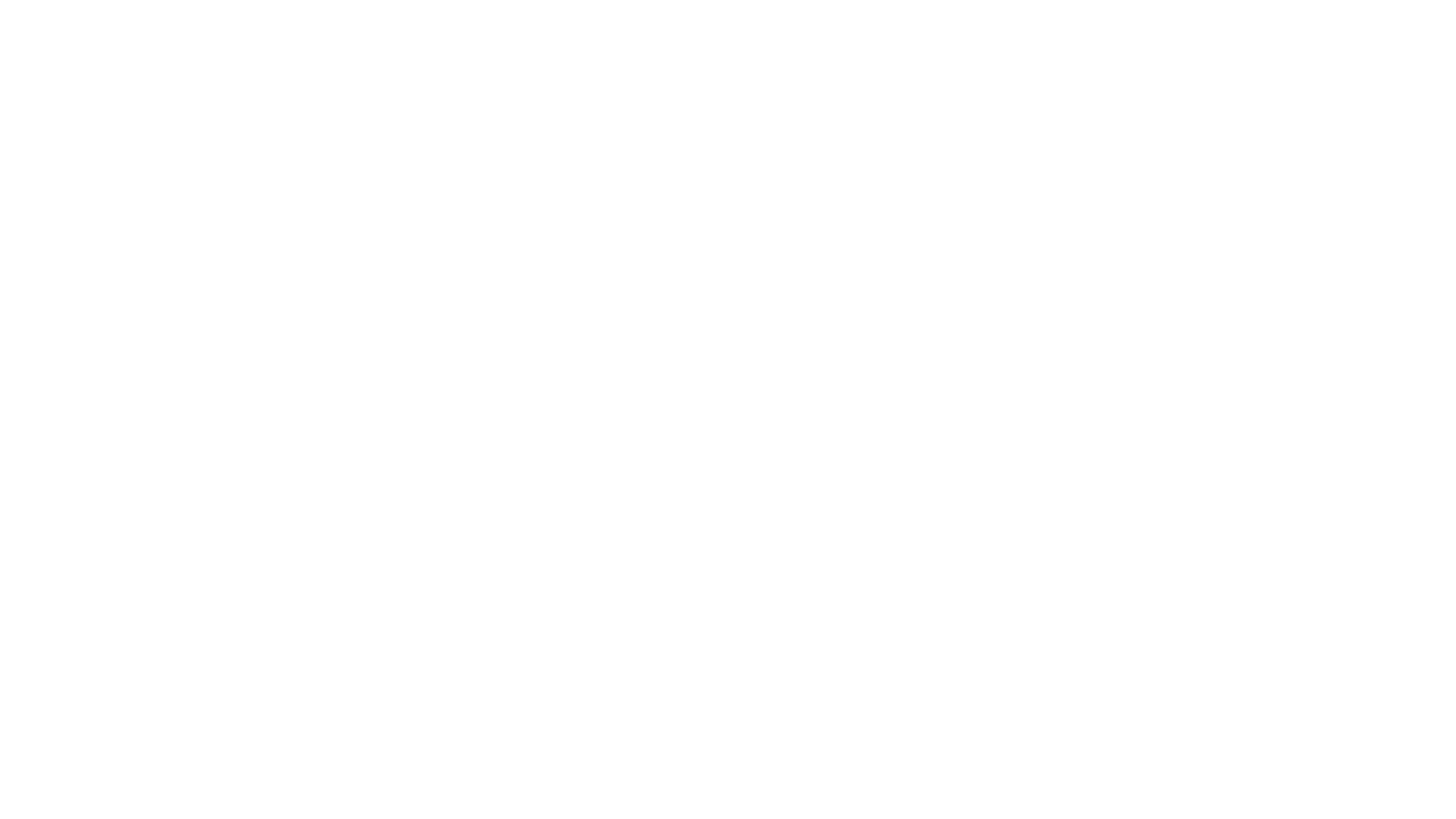 About Course Assessment
About Your Course Objectives
About Your Course Objectives
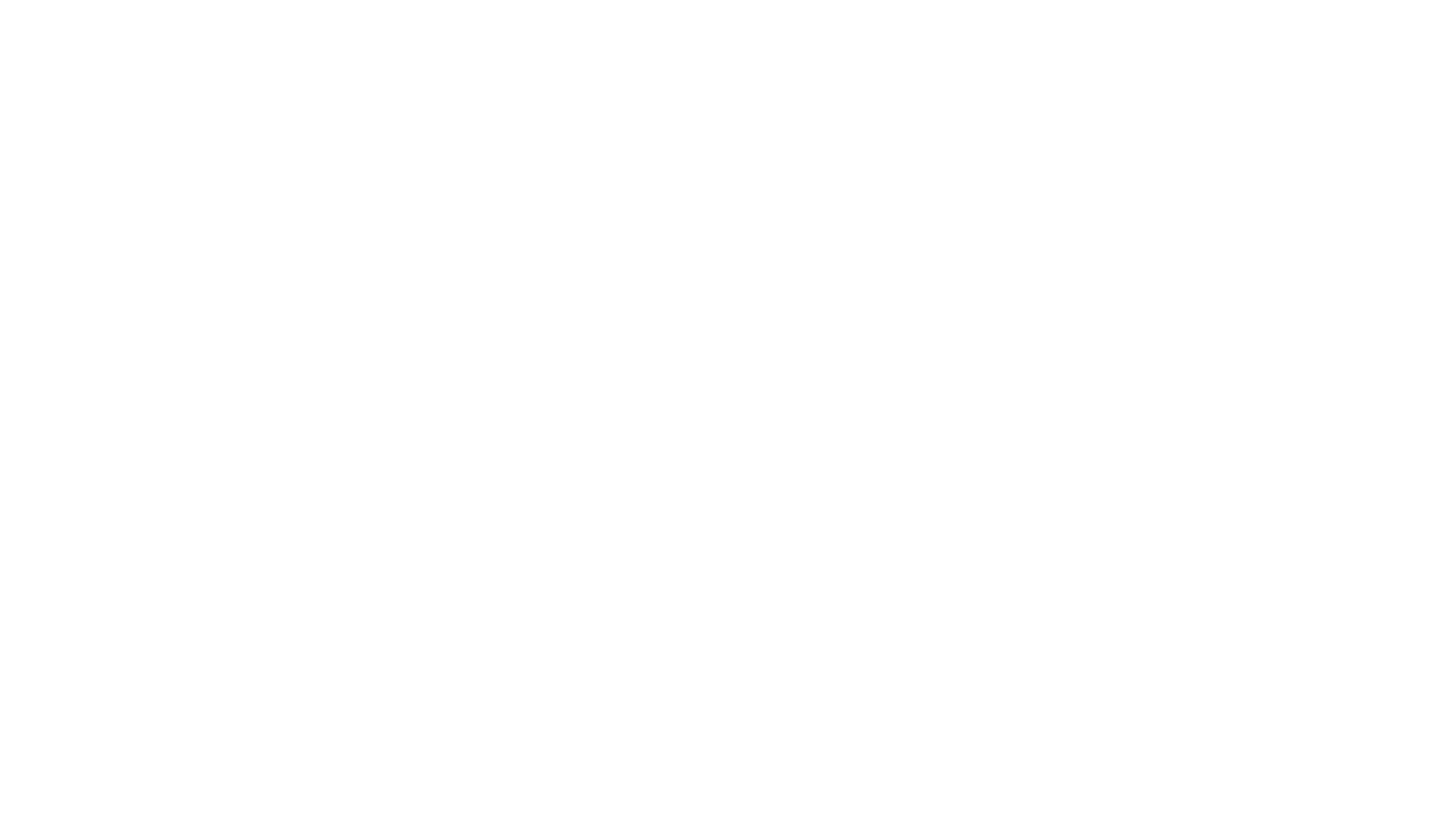 Contacting Dr. Belgrad
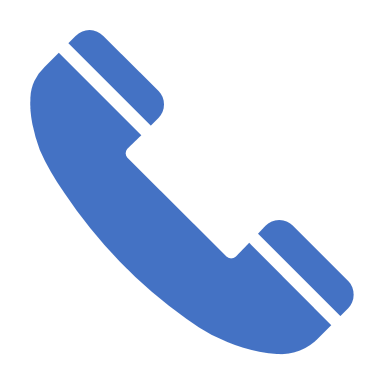 The best way to contact Dr. Belgrad is via email
susan.belgrad@csun.edu

You may also leave a voicemail at campus phone
#818-677-4901

You may also arrange for an individual meeting in Dr. Belgrad's Office ED 4901 or during office hours—2-3:30 PM Mondays and Wednesdays